Словарные  слова
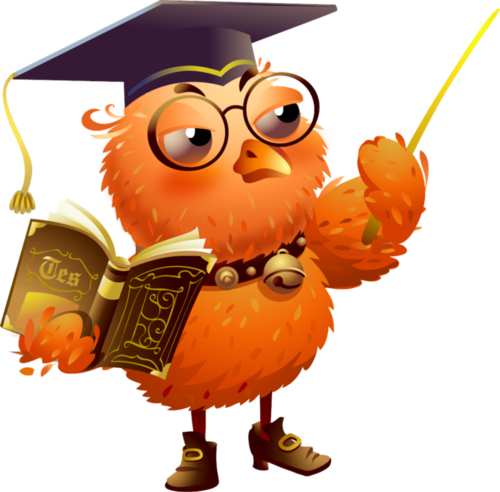 Начать тест
Учитель  начальных  классов: Матющенкова Людмила Ивановна
При закрытии  теста не  сохранять!
Результат теста
Верно: 0
Ошибки: 0
Отметка: 0
исправить
Время: 0 мин. 11 сек.
ещё
Вставь  нужную  букву
В…р…бей
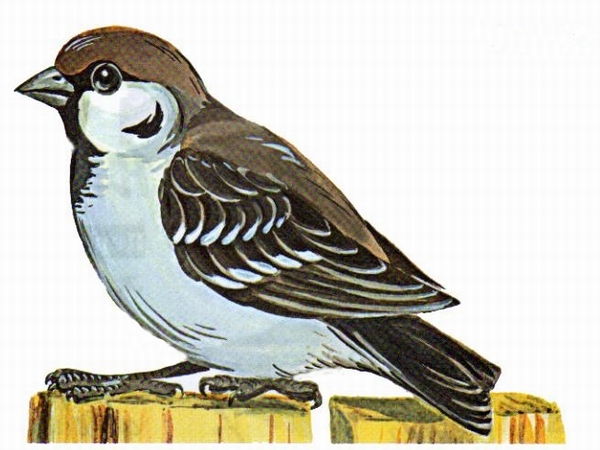 о
а
Вставь  нужную  букву
В…р…бей
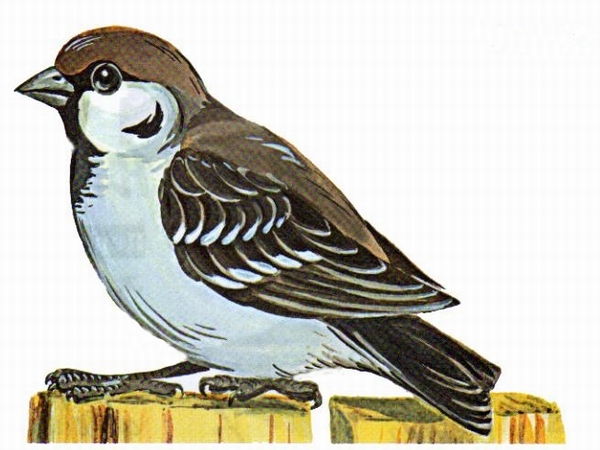 о
а
Вставь  нужную  букву
В…рона
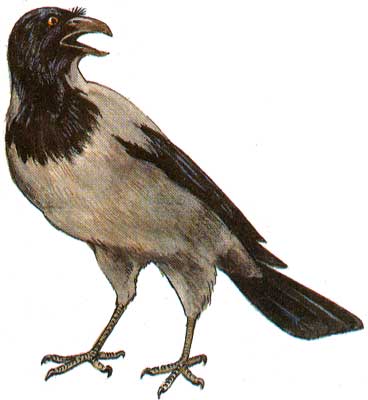 а
о
Вставь  нужную  букву
За…ц
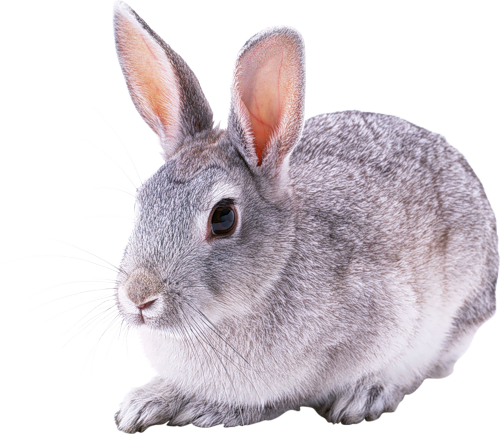 я
е
Вставь  нужную  букву
М…дведь
и
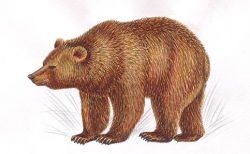 е
Вставь  нужную  букву
М…двед…ца
е
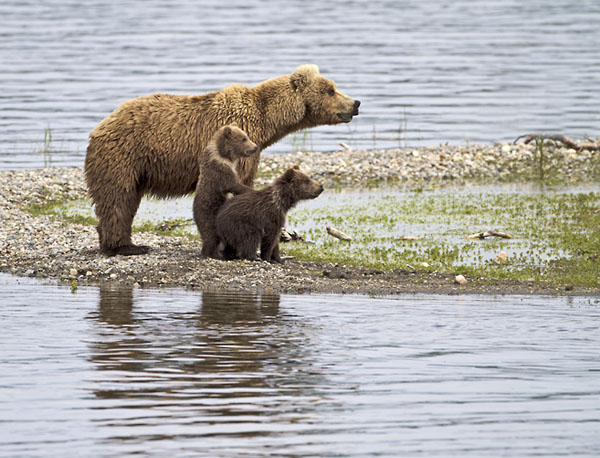 и
Вставь  нужную  букву
М…двед…ца
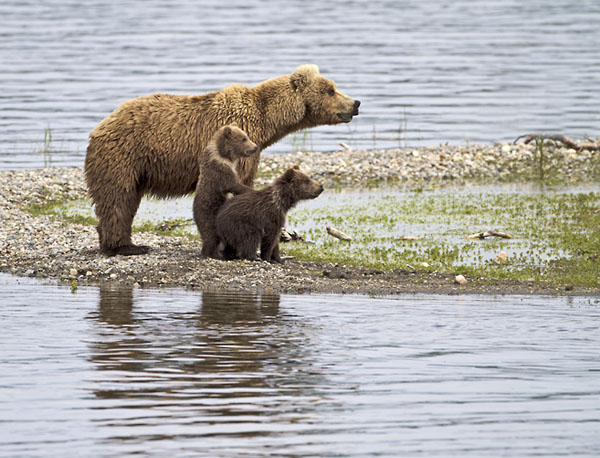 е
и
Вставь  нужную  букву
П…тух
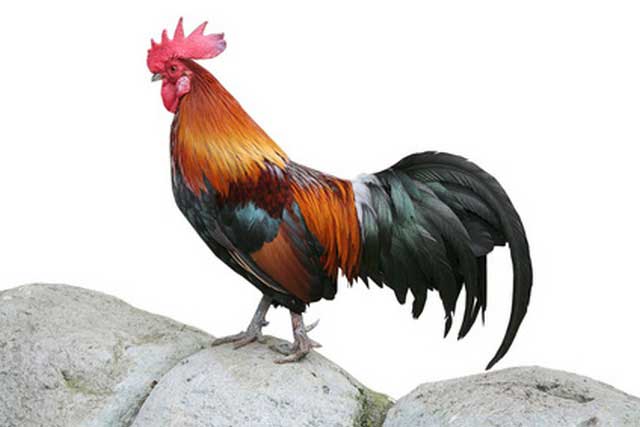 и
е
Вставь  нужную  букву
С…бака
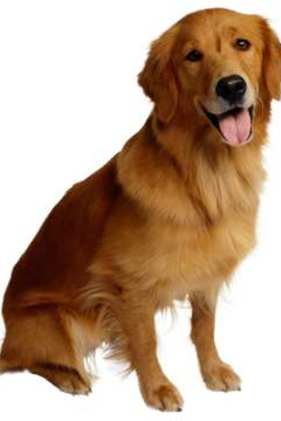 о
а
Вставь  нужную  букву
С…рока
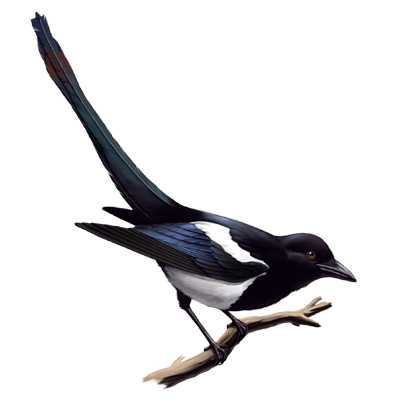 а
о
Вставь  нужную  букву
Л…сица
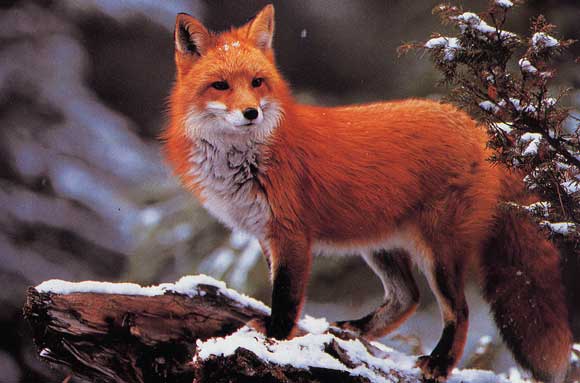 е
и